黔南州瓮安县1坊学习简报——小组简报展示
主编：徐莎
2016年12月19日
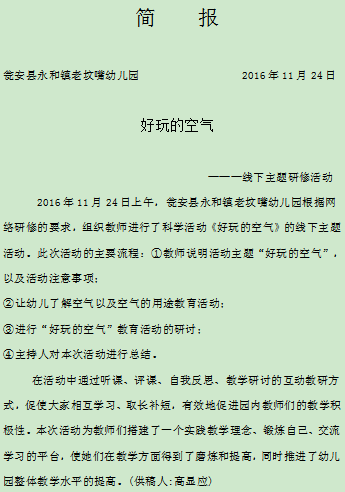 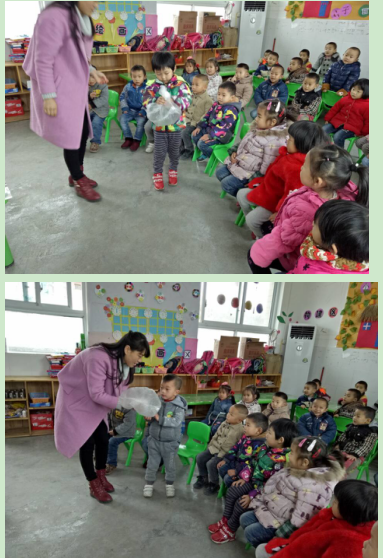 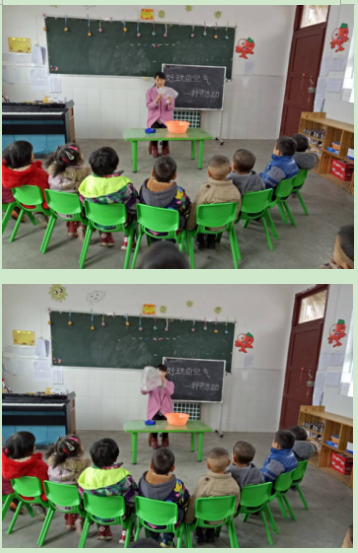 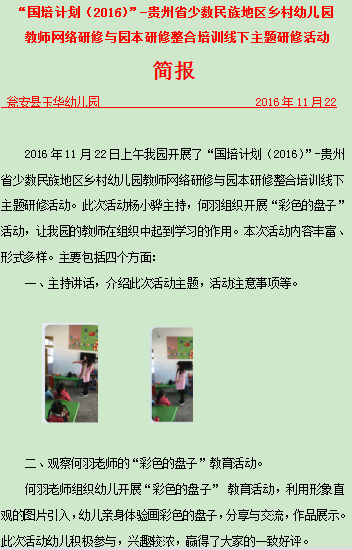 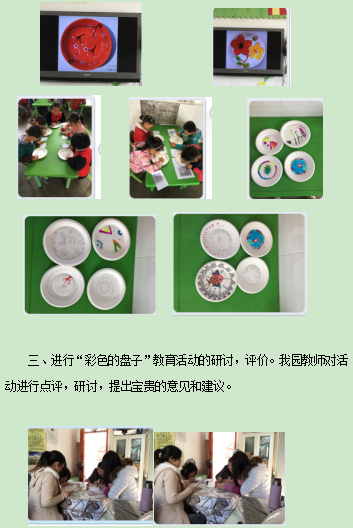 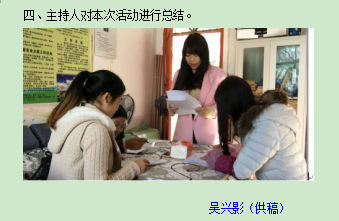 THANKS